Исследовательский проект«Новогодняя игрушка»(звёздочка)
Проект подготовили учащиеся 1Б класса 
Руководитель: Костина Л.Д
Учитель начальных классов
МОБУ Талаканской СОШ № 6
Цель исследования:к Новому году украсить ёлку игрушками, сделанными своими руками.
Объект исследования: новогодние украшения
Предмет исследования: изготовление новогодних украшений своими руками, использование различных видов бумаги для изготовления игрушек.
Задачи исследования:1. Изучить историю возникновения традиции украшать ёлку на Новый год.2. Узнать, когда в России зародился этот обычай.3. Выяснить, как раньше украшали ёлку.4. Узнать, как можно самим сделать игрушки для ёлки.5. Сделать новогодние игрушки своими руками.6. Украсить ёлку к Новому году.
Гипотеза: мы предположили, что сами можем сделать новогодние игрушки и украсить ими нашу ёлку.
План работы:1. Сбор информации из различных источников, какие ёлочные игрушки сделать своими руками.2. Выяснить, какой материал можно использовать для изготовления игрушек.3.Выбор модели изделия.4.Практическая часть – изготовление украшений.5.Украшение новогодней ёлки.6.Наблюдение, фото – фиксация.7.Обобщение опыта, создание презентации проекта.8.Участие в школьном конкурсе проектных работ.
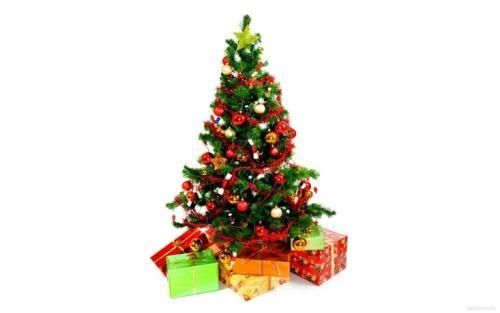 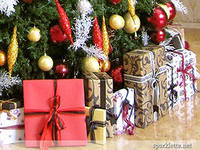 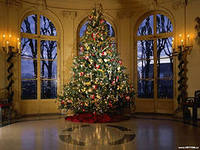 Обычай наряжать ёлку.
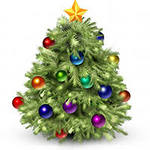 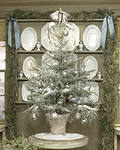 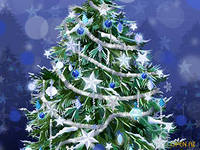 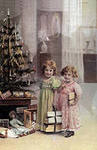 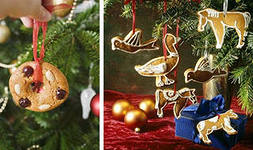 Обычай наряжать ёлку.
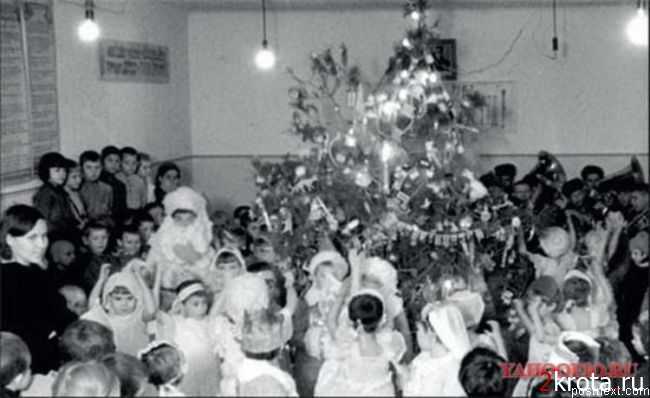 Обычай наряжать ёлку.
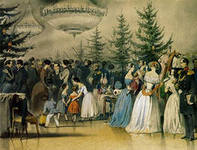 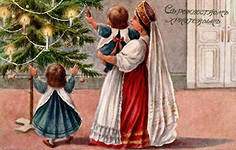 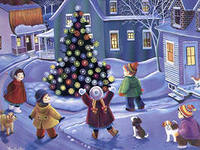 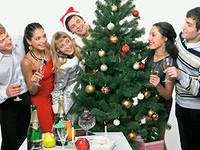 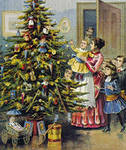 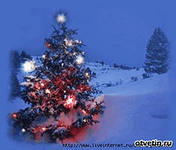 Выбор модели изделия.
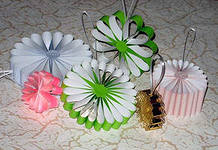 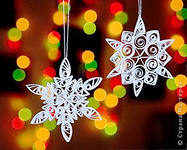 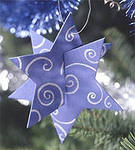 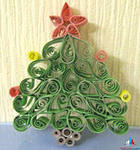 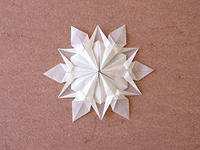 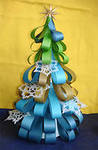 Выбор модели изделия.
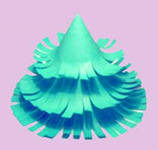 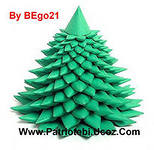 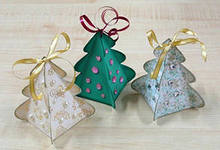 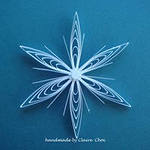 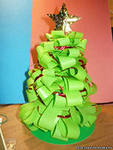 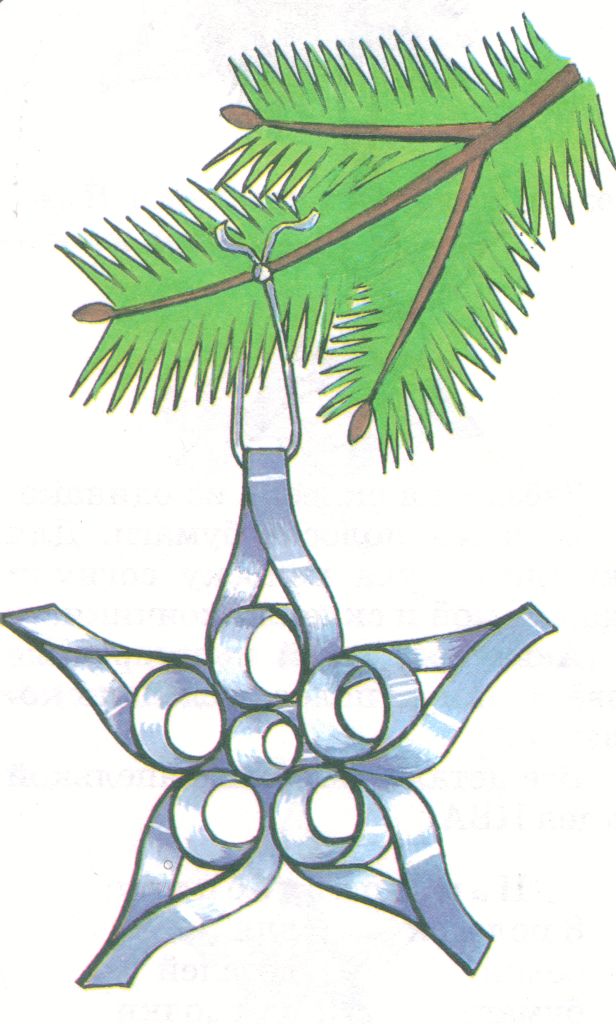 Выбор материала для изготовления  новогодней игрушки.
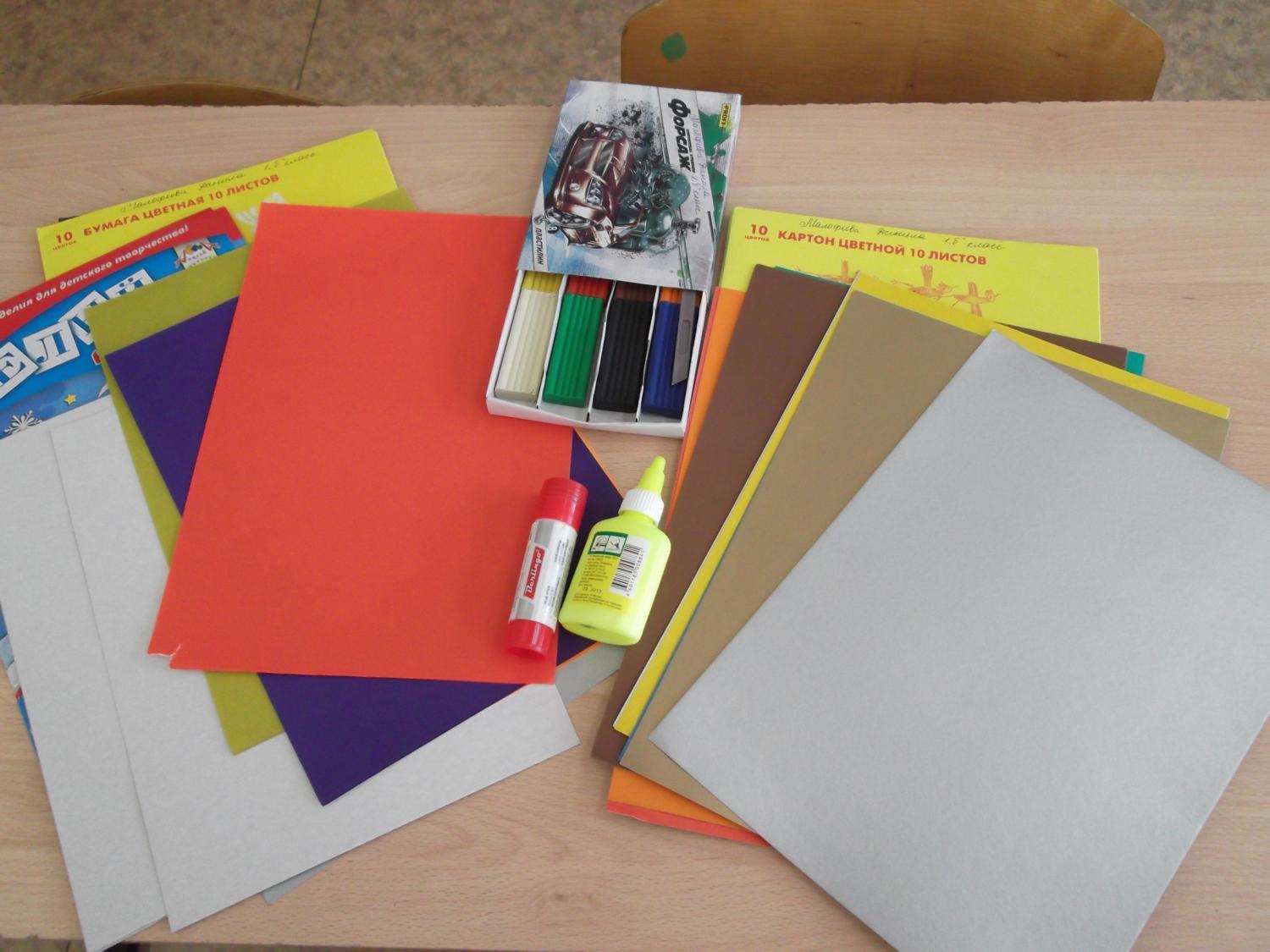 Звёздочка
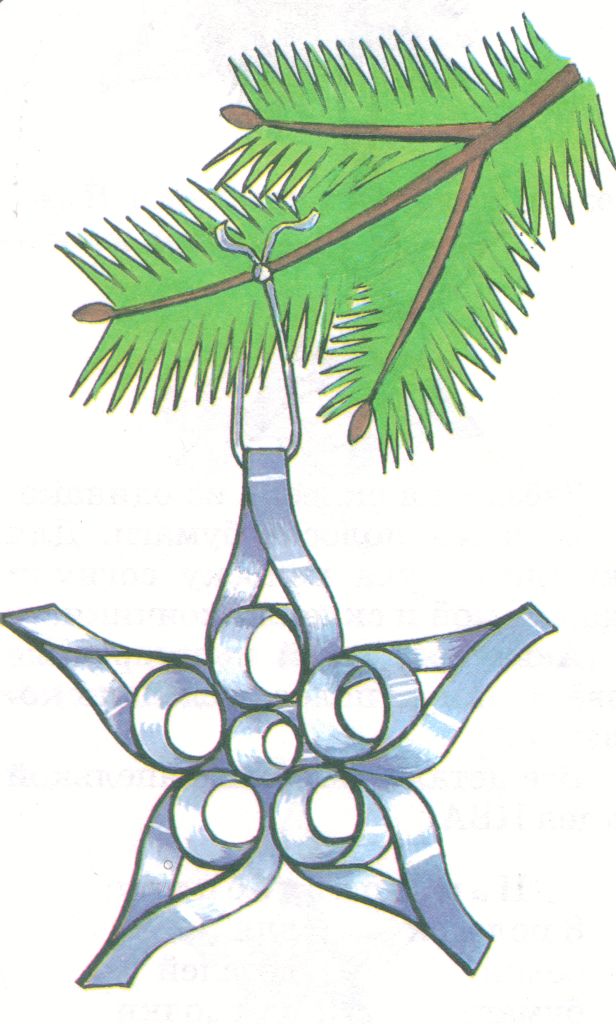 Звёздочка склеена из
одинаковых узких полосок 
бумаги. Для каждого луча полоску согнули капелькой и склеили кончики.
А внутри лучей и посередине звёздочки из полосок сделали колечко.
Подберём восемь одинаковых полосок бумаги.
Лучше, если они будут шириной 1 см, длиной 12 см.
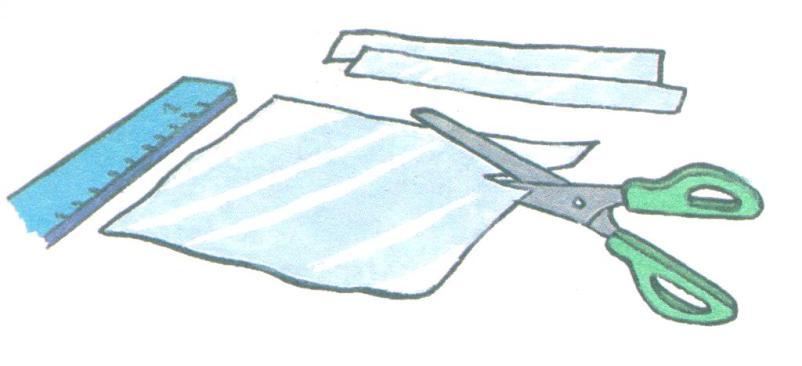 Три полоски сложим пополам и разрежем.
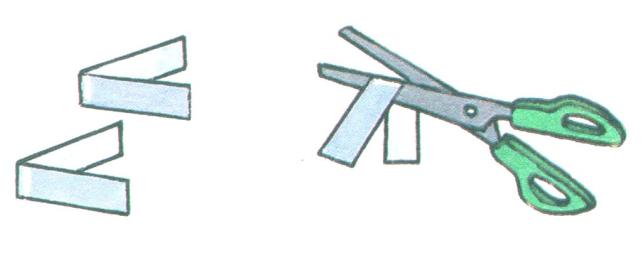 Все короткие полоски склеим в кольца.
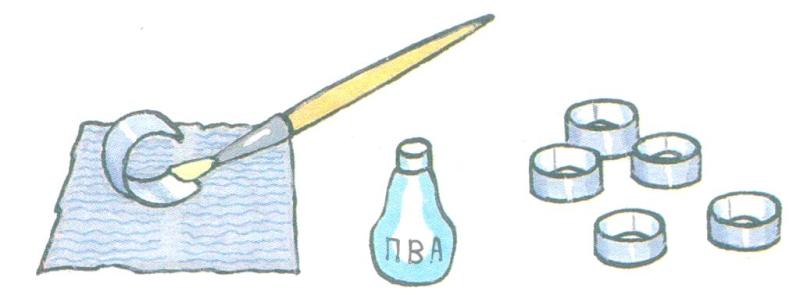 Длинные полоски согнём и склеим капелькой.
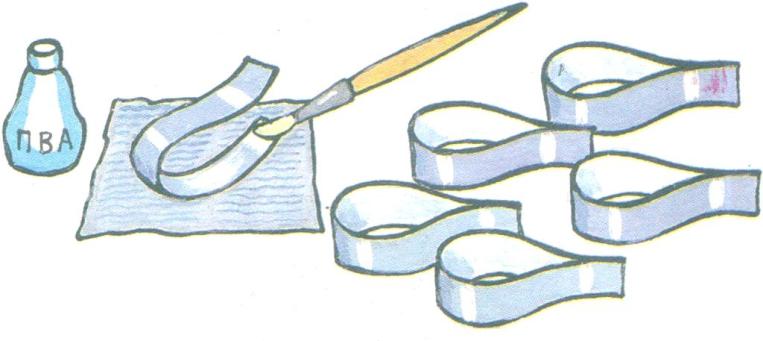 Внутрь каждой бумажной капельки вклеим колечко.
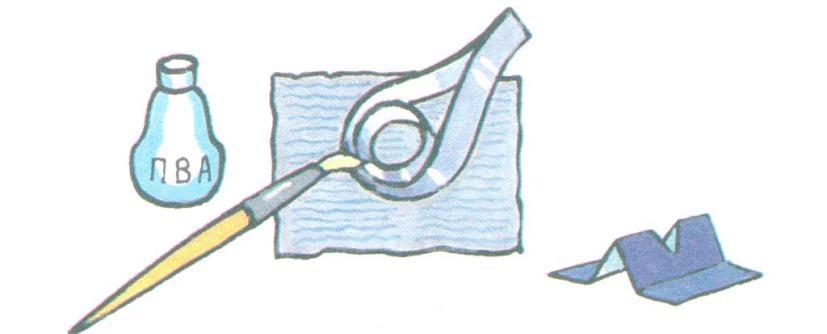 Разложим готовые петельки звёздочкой.
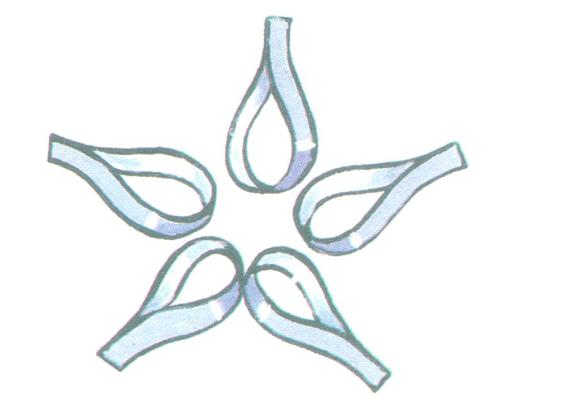 Склеим их попарно за бочок.
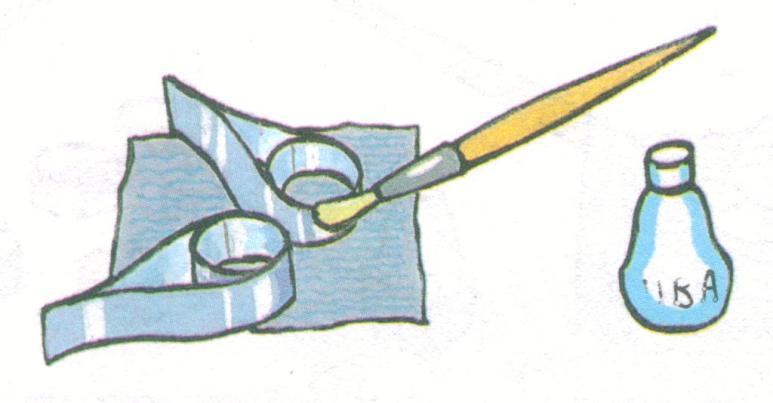 В середину звёздочки тоже вклеим колечко.
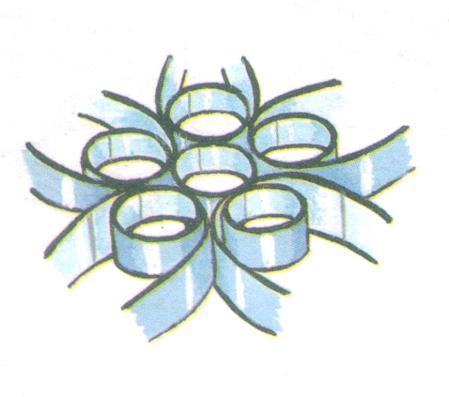 Подвесим звёздочку на нитке от дождика.
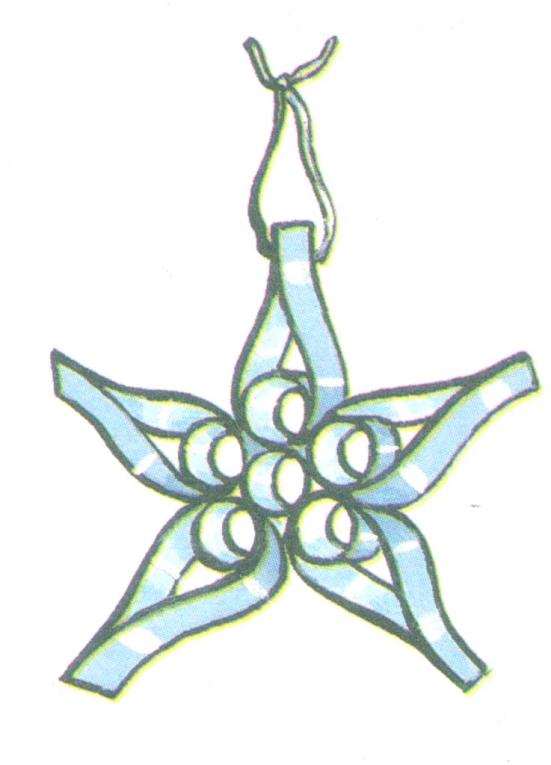 Работа над изготовлением новогодней игрушки
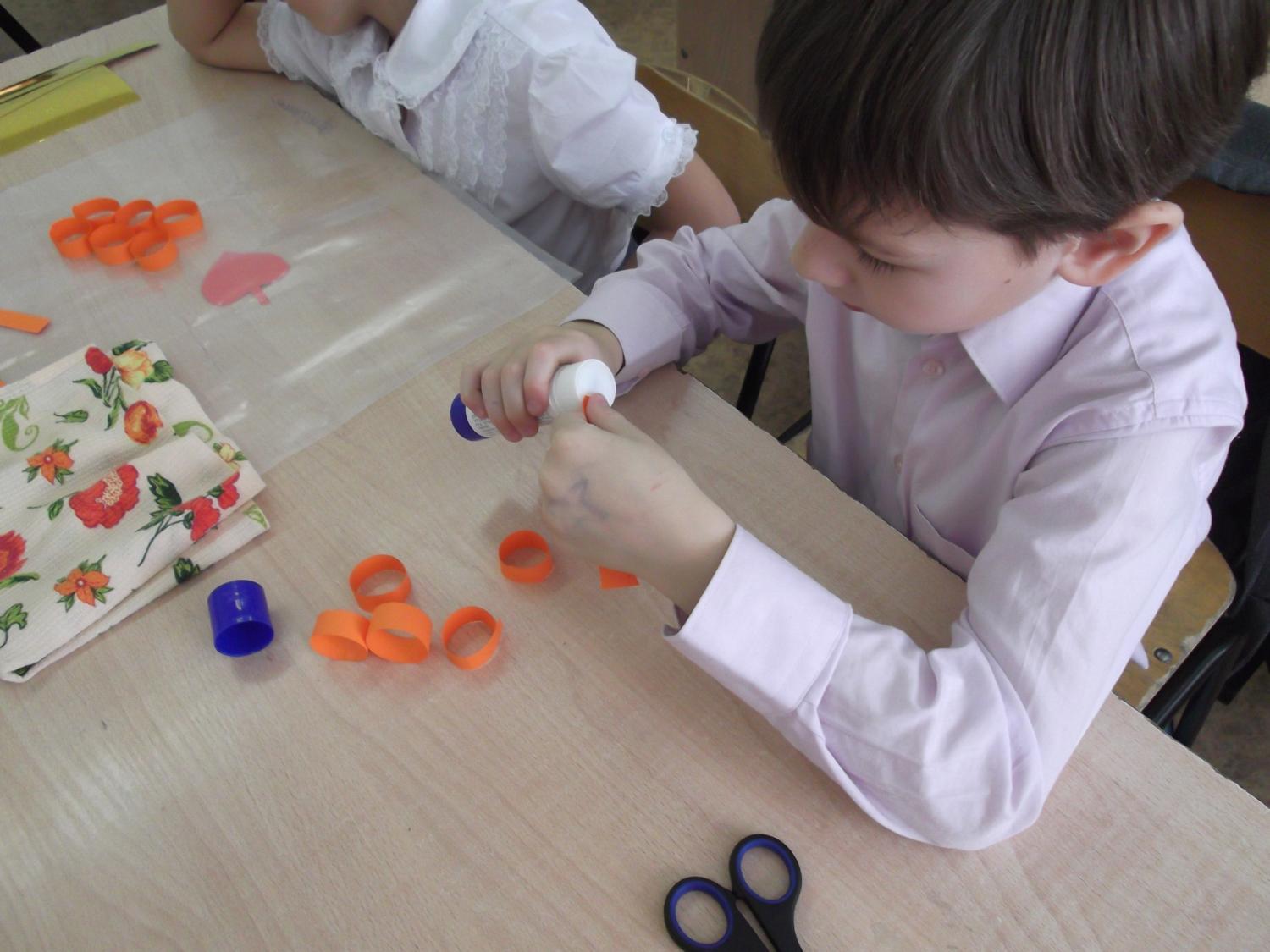 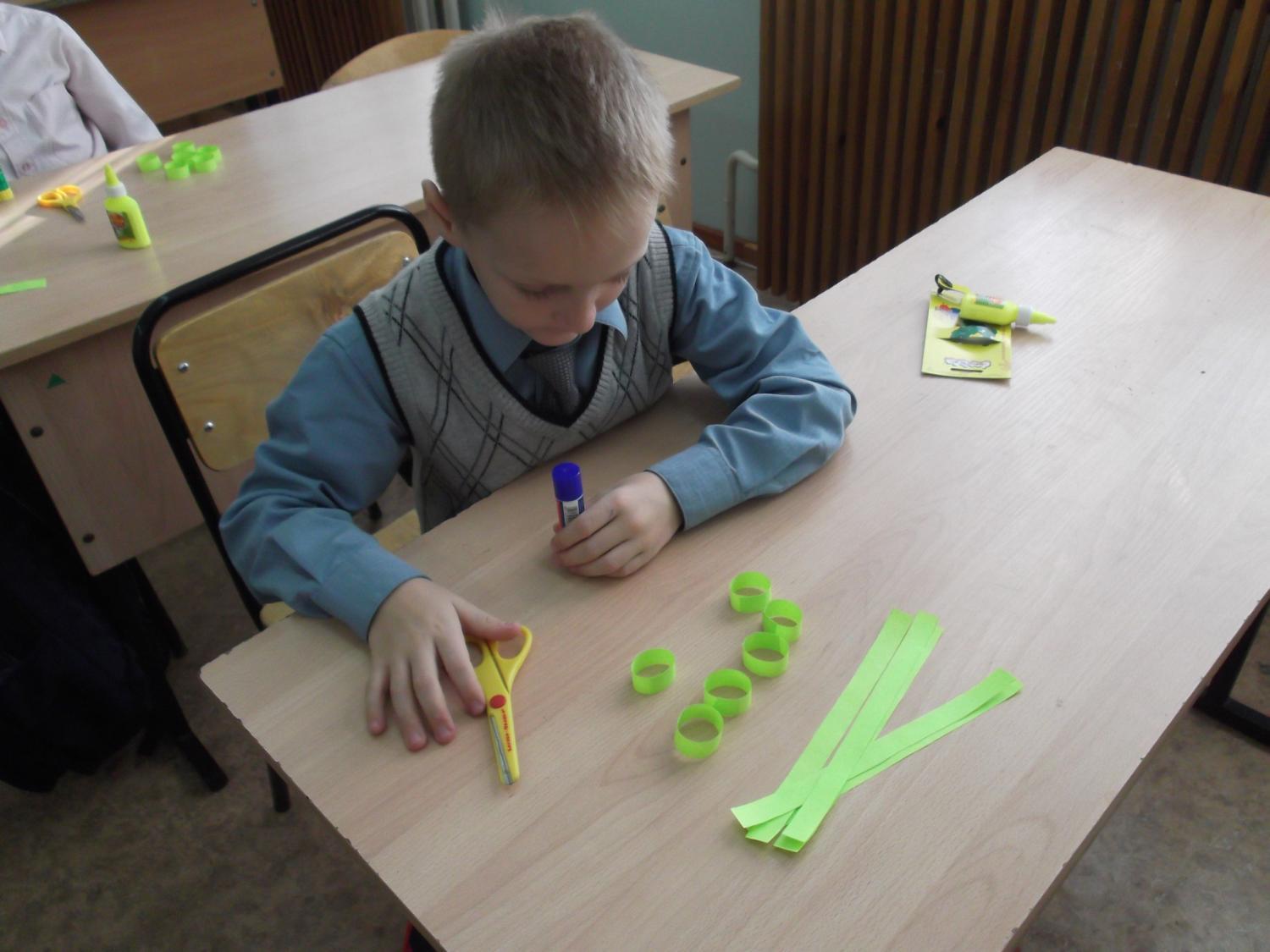 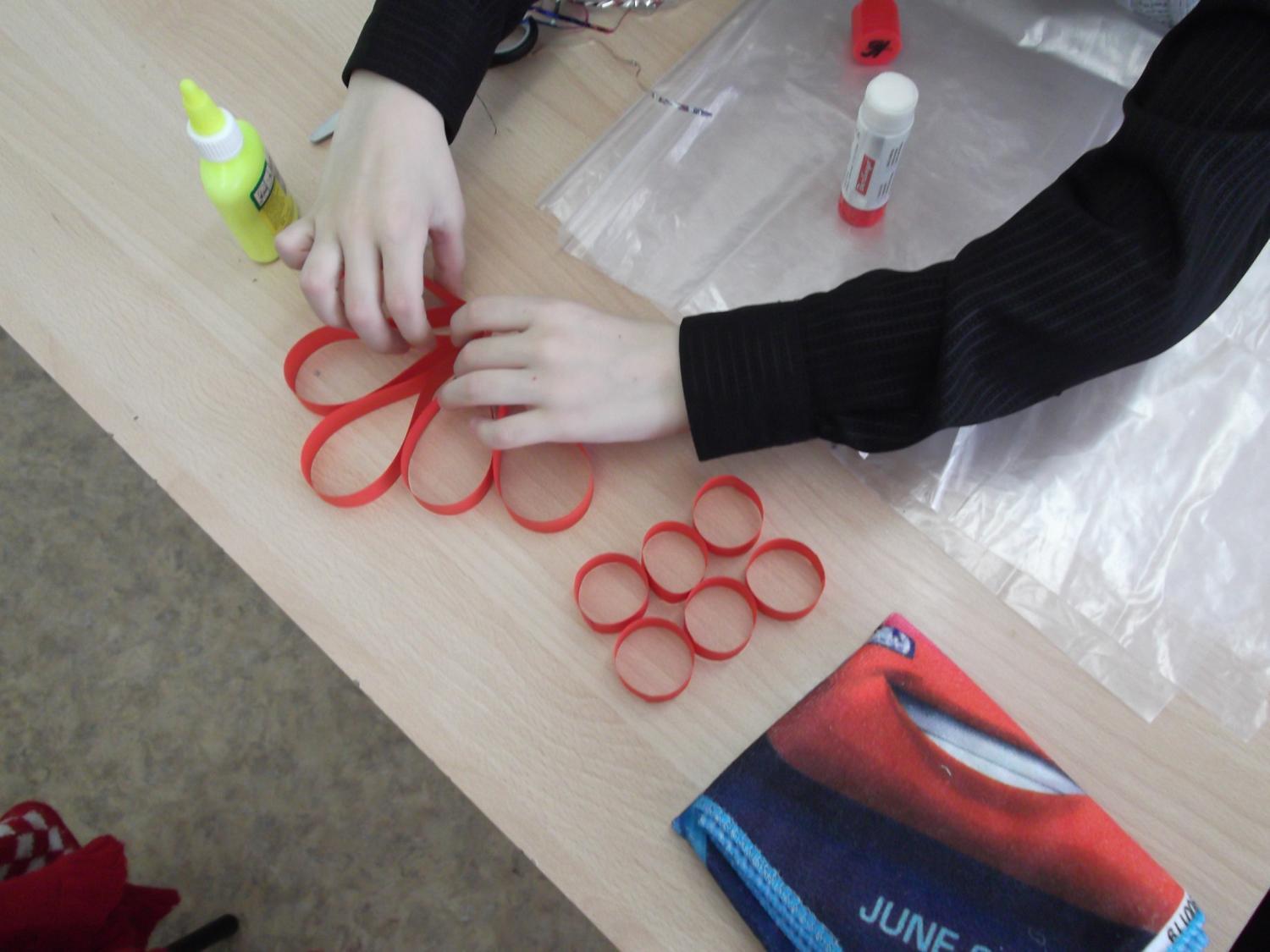 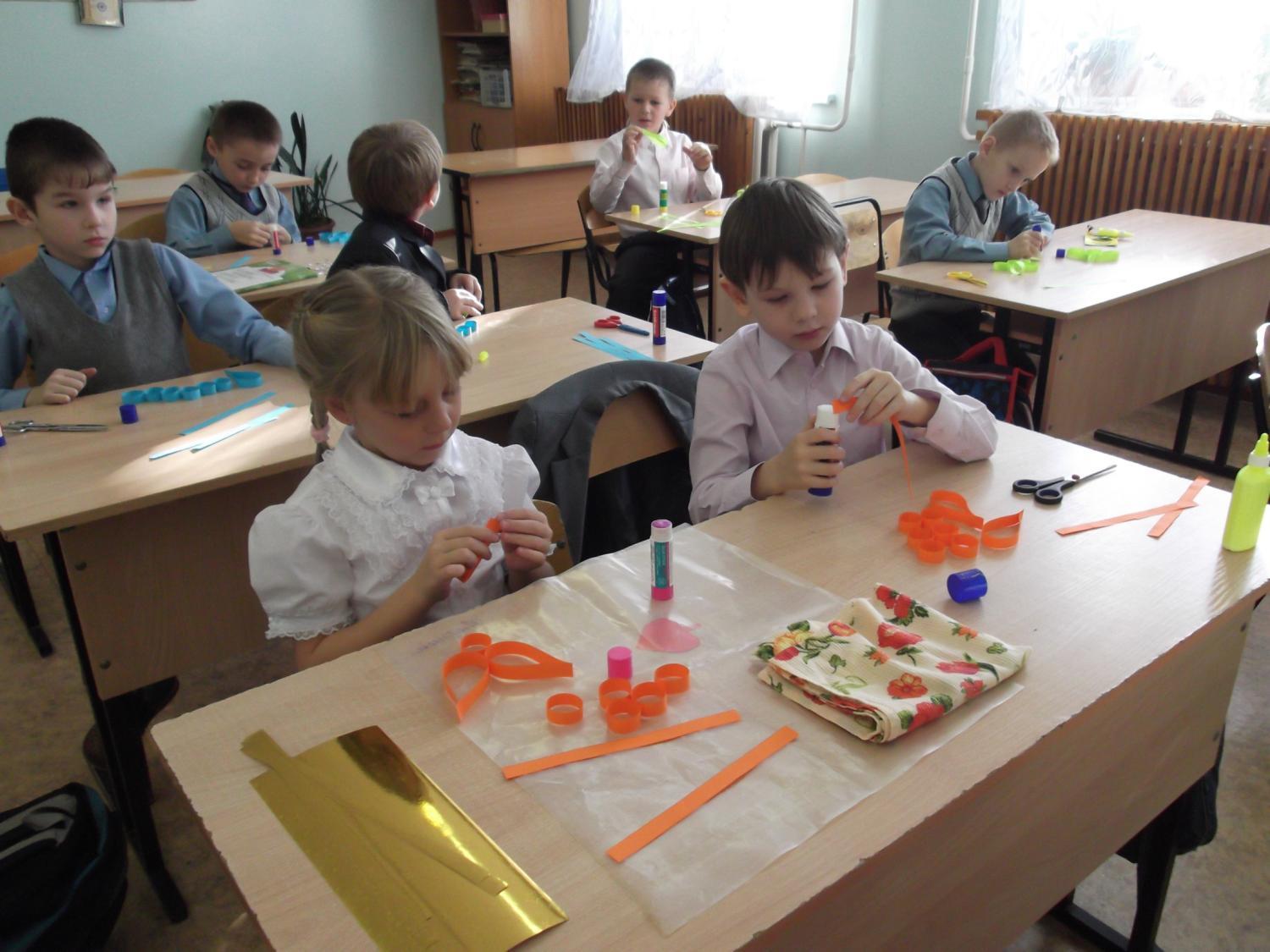 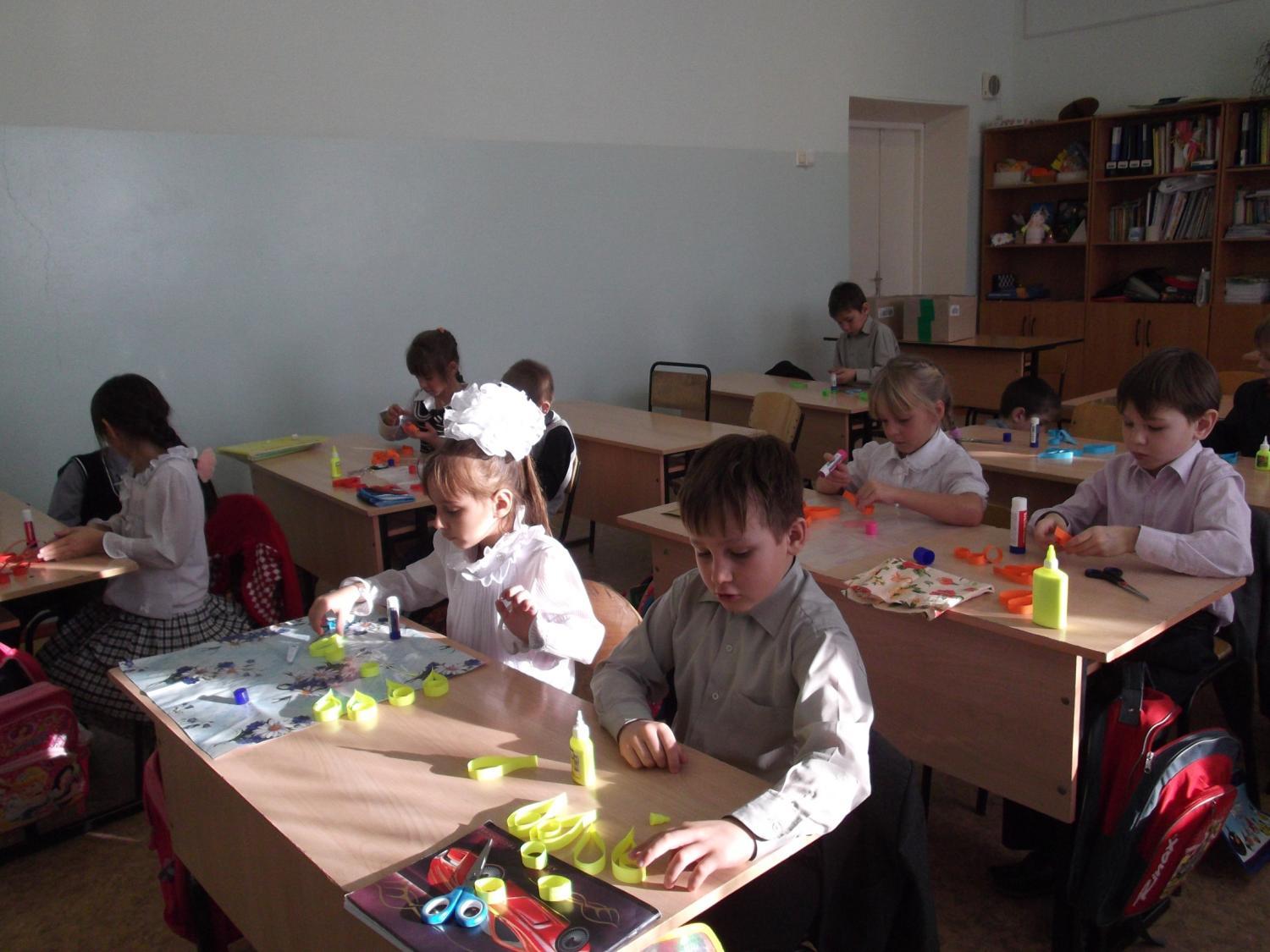 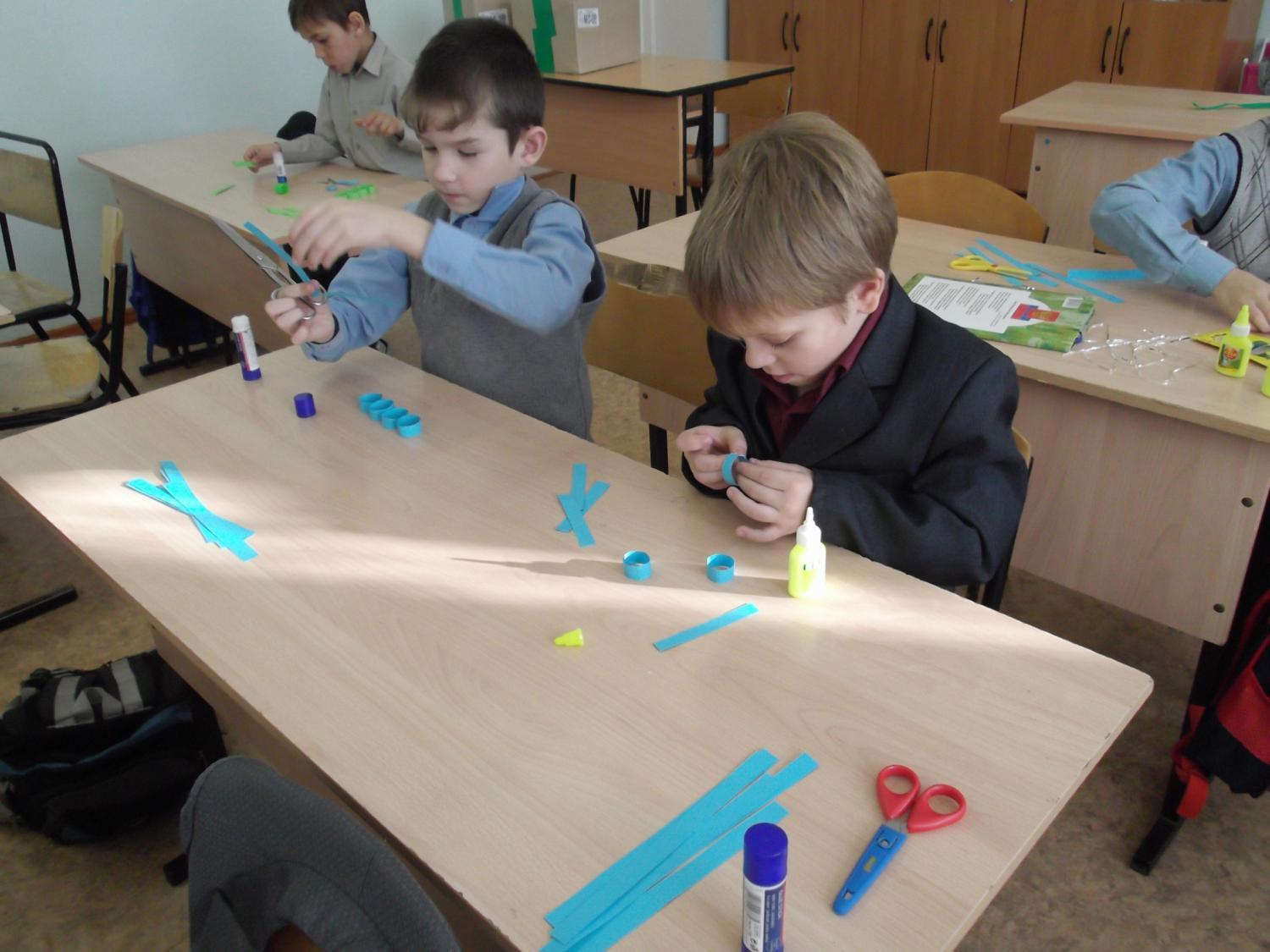 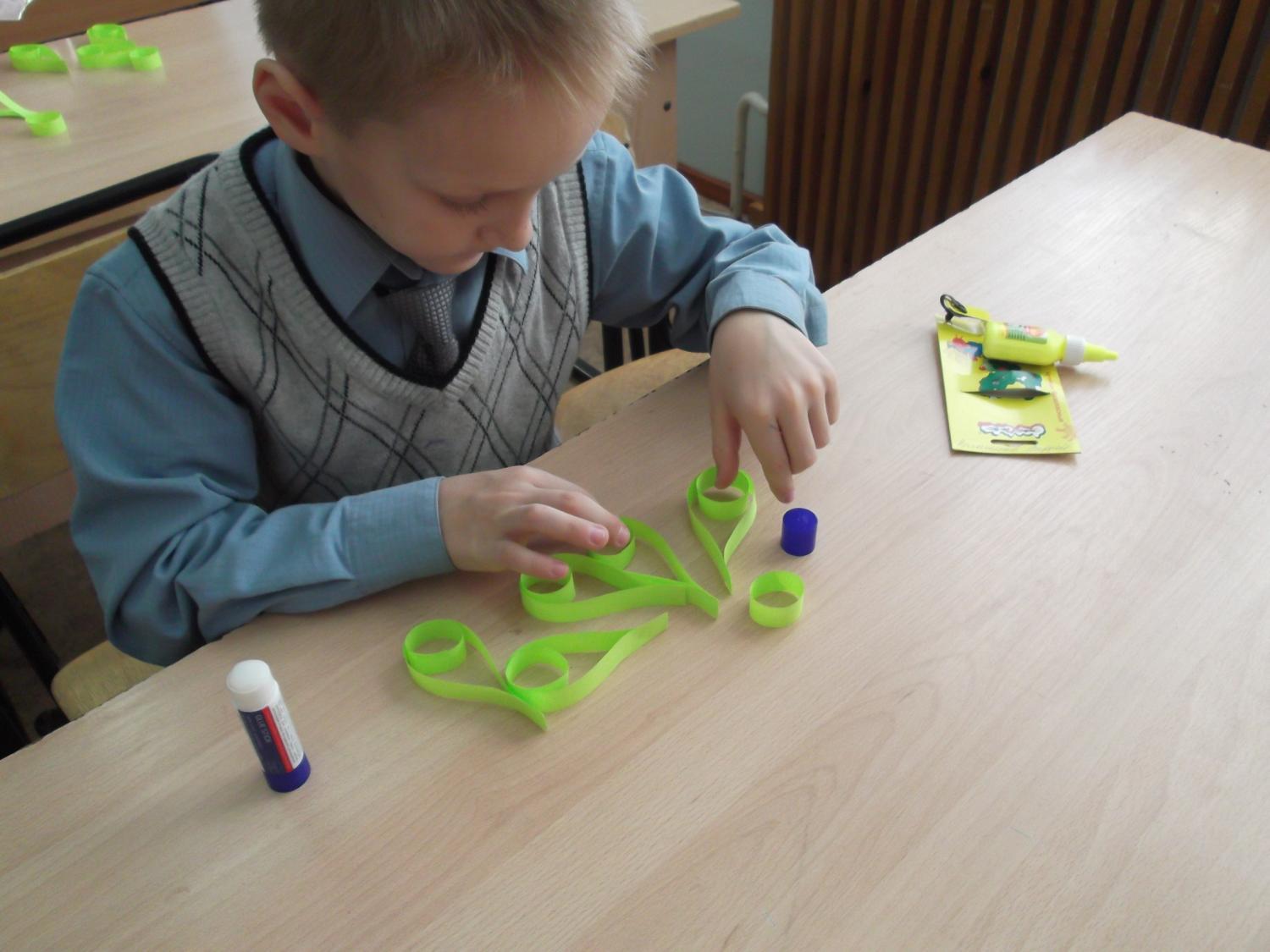 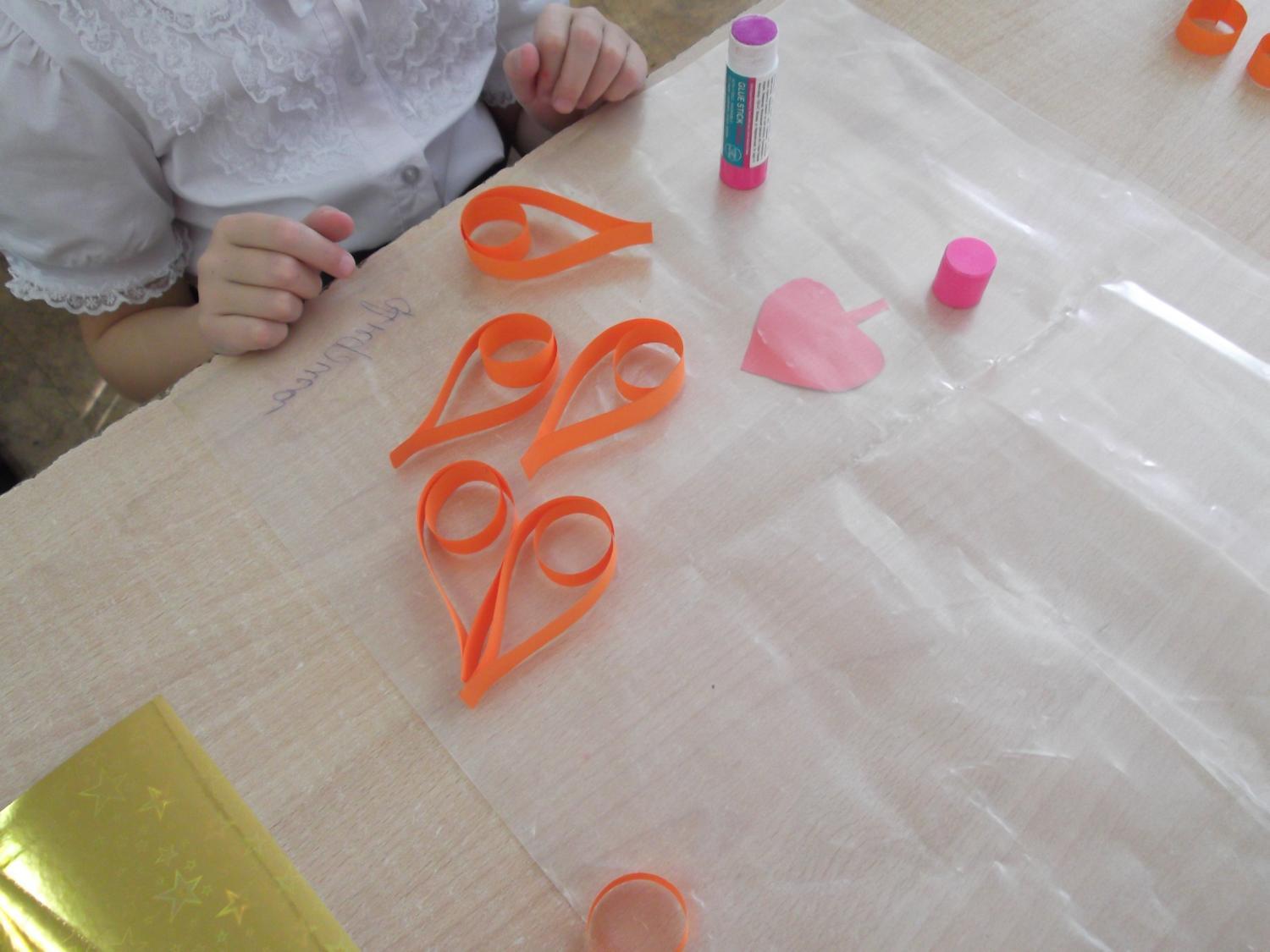 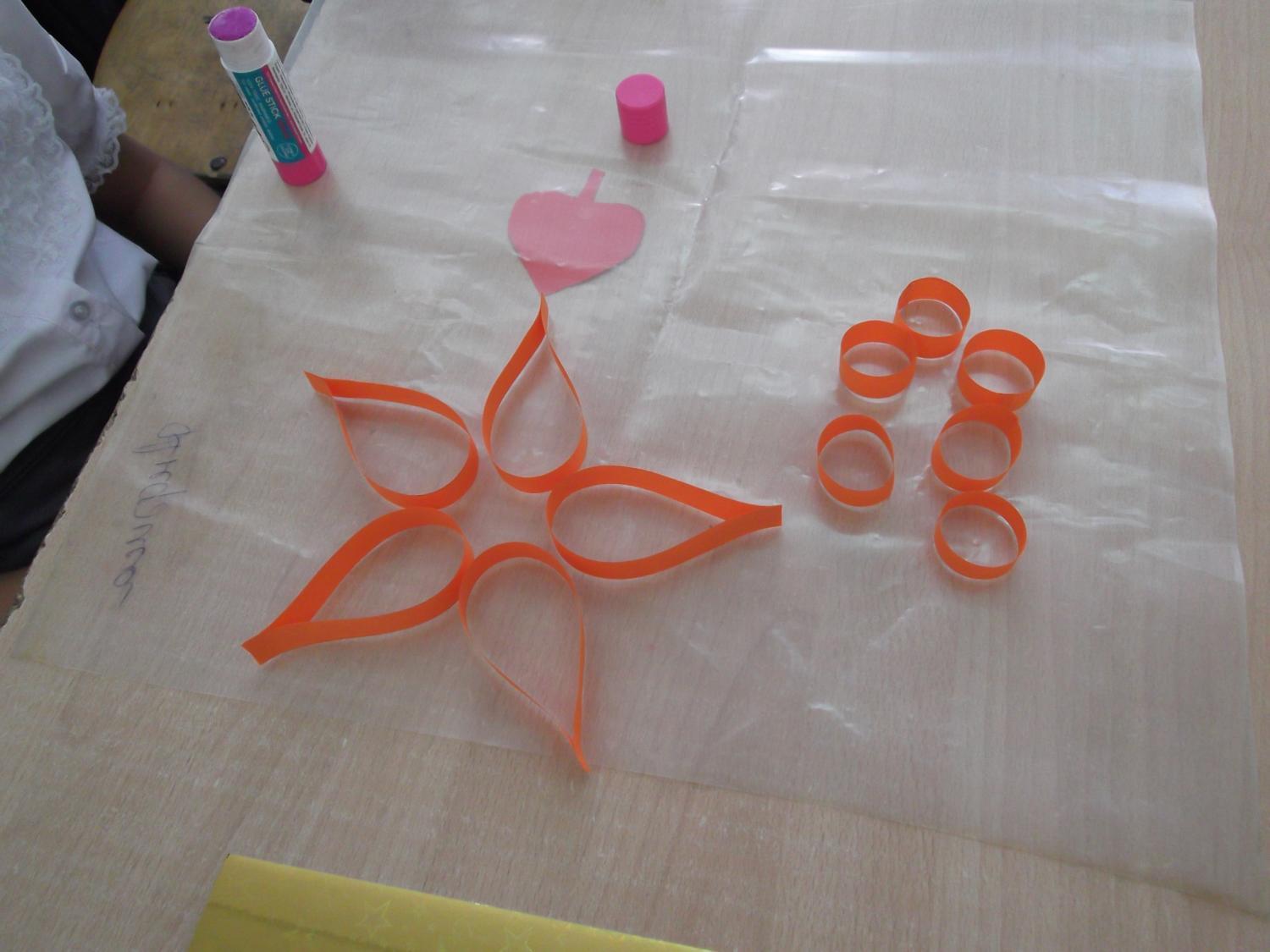 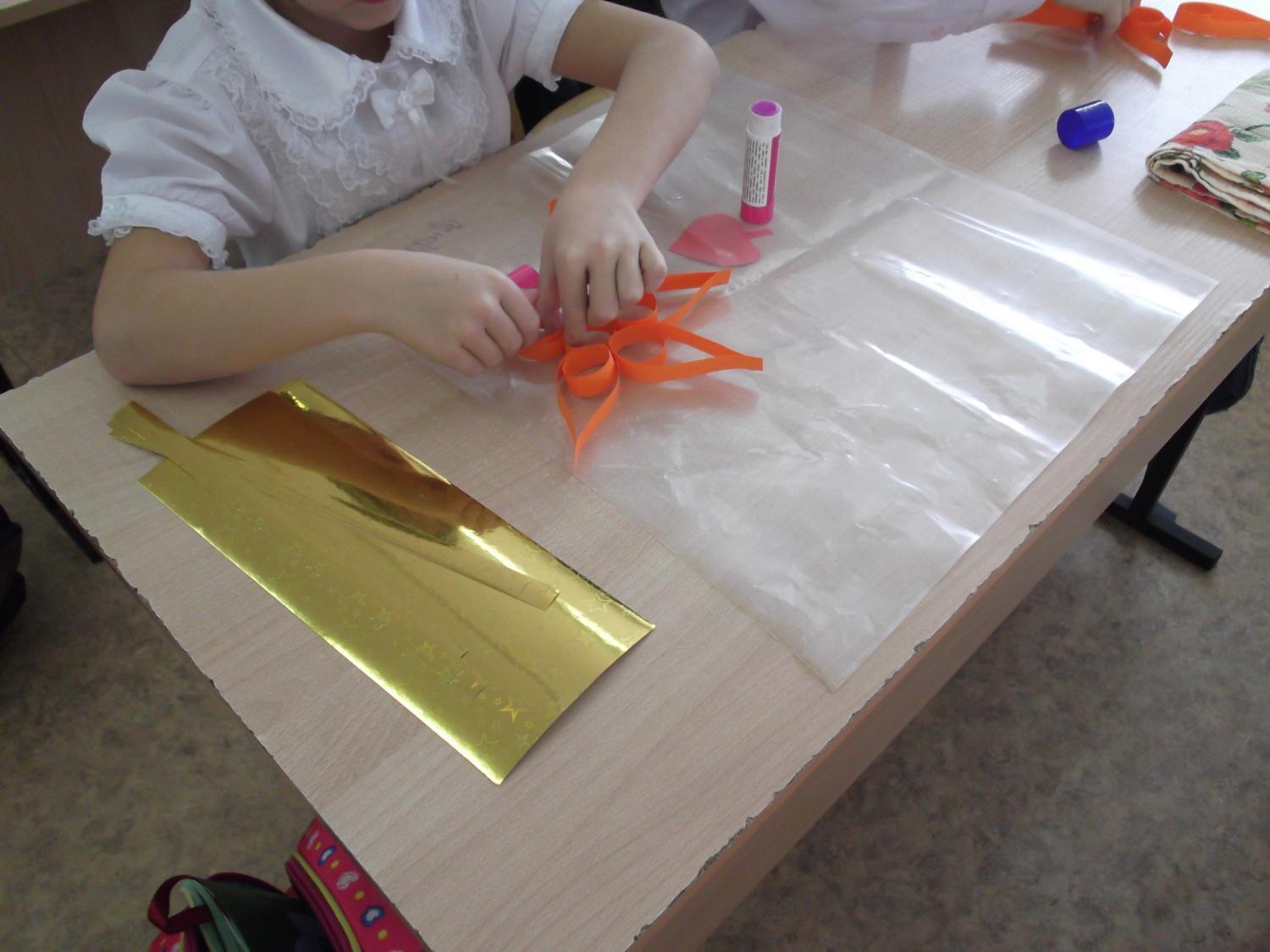 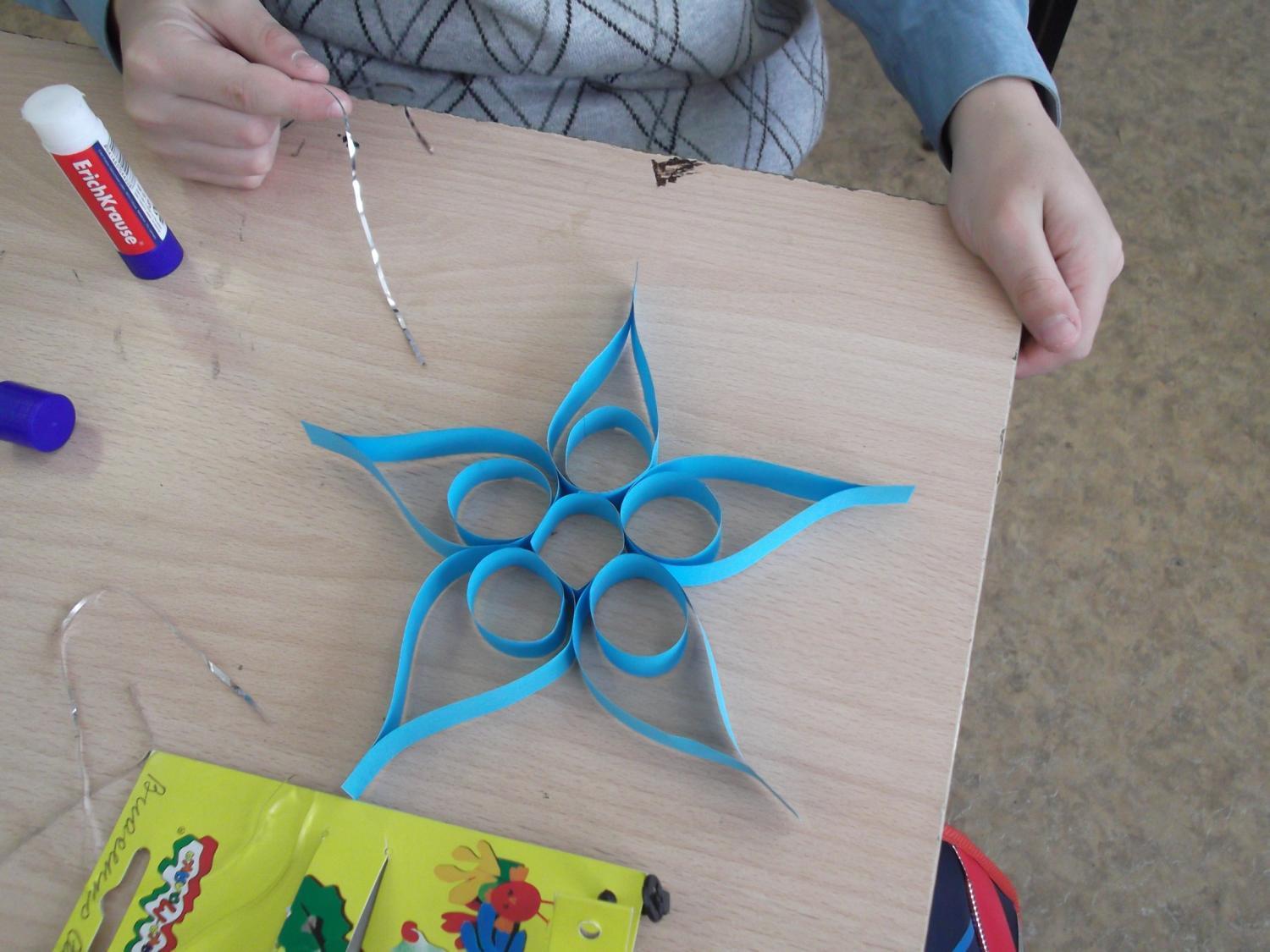 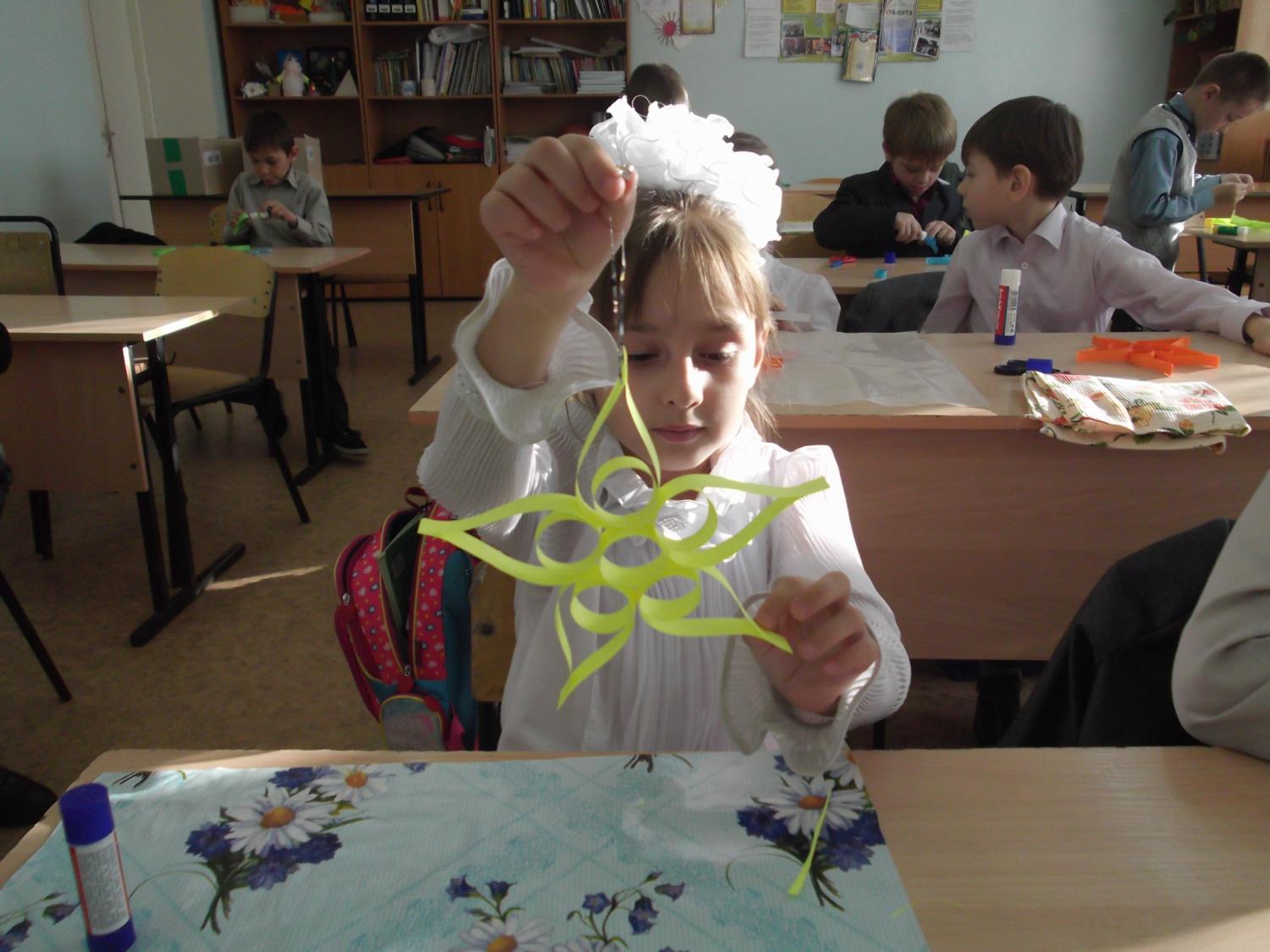 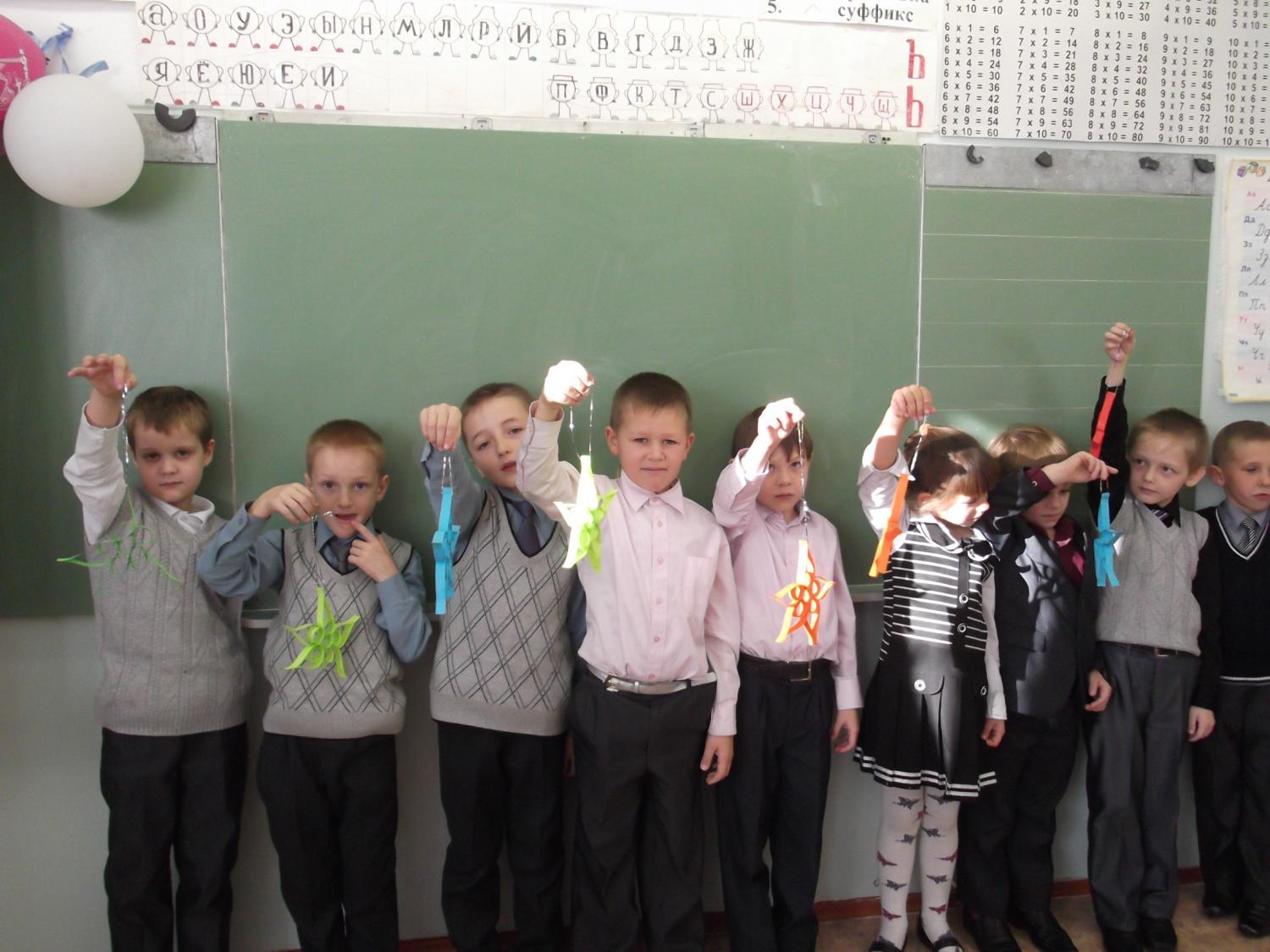 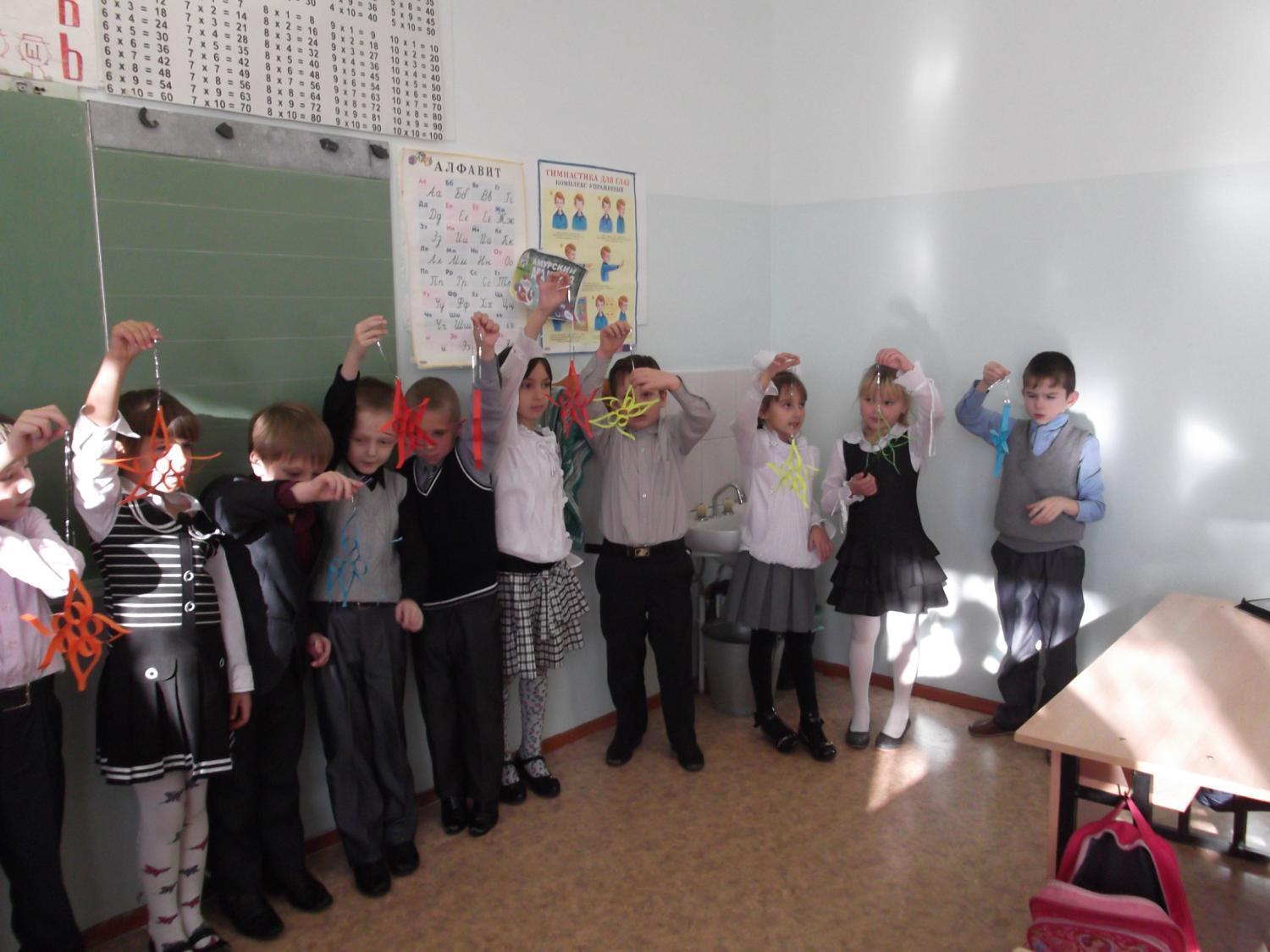 Выводы:1.Мы смогли сделать к Новому году ёлочные украшения.2.Сделав игрушки, мы смогли украсить ими свой класс и ёлку.3.Украшения для ёлки можно сделать из всего, что есть под рукой.4.Мы узнали, что обычай наряжать ёлку пришёл к нам со времён Петра 1.
Перспектива:интересно выяснить, как у разных народов принято было украшать свою новогоднюю ёлку.
Заключение:к Новому году мы смогли украсить наш класс и новогоднюю ёлку собственноручно изготовленными игрушками и представить свой проект на школьном конкурсе, завоевав много положительных откликов на результат нашей работы.